Maine Army National Guard Suicide Prevention Program
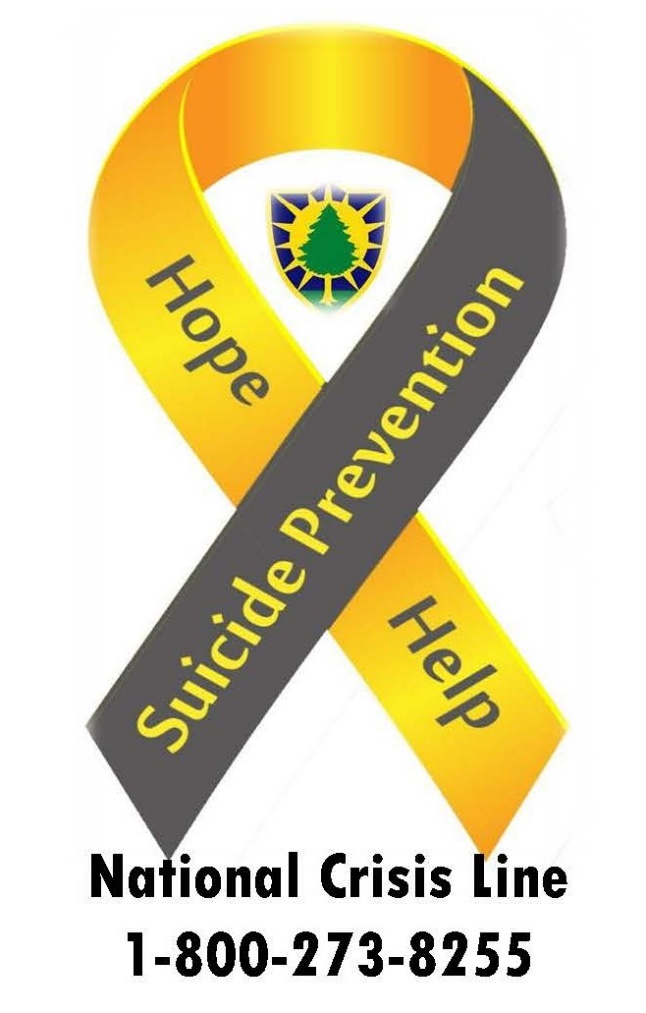 Connect To Protect

Research indicates that connectedness is a factor that can reduce the likelihood someone will consider or attempt suicide. Having social connections you can count on and a sense you belong can be a protective factor against suicide. It is important for each of us to focus on how we can connect to protect the Service Members and Military Families in our lives.  Family, friends, the community, and resources  all play a role in preventing suicide. 
Reach out.
#BeThere

Libbi Magoon   			Suicide Prevention Coordinator 
(207) 430-5762			libbi.a.magoon.ctr@mail.mil
Support for Military Personnel & Families | Military OneSource
Veterans Crisis Line: Suicide Prevention Hotline, Text & Chat
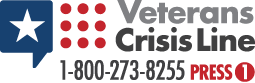 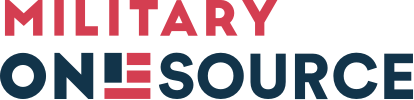